Unit 1: Velocity & Motion
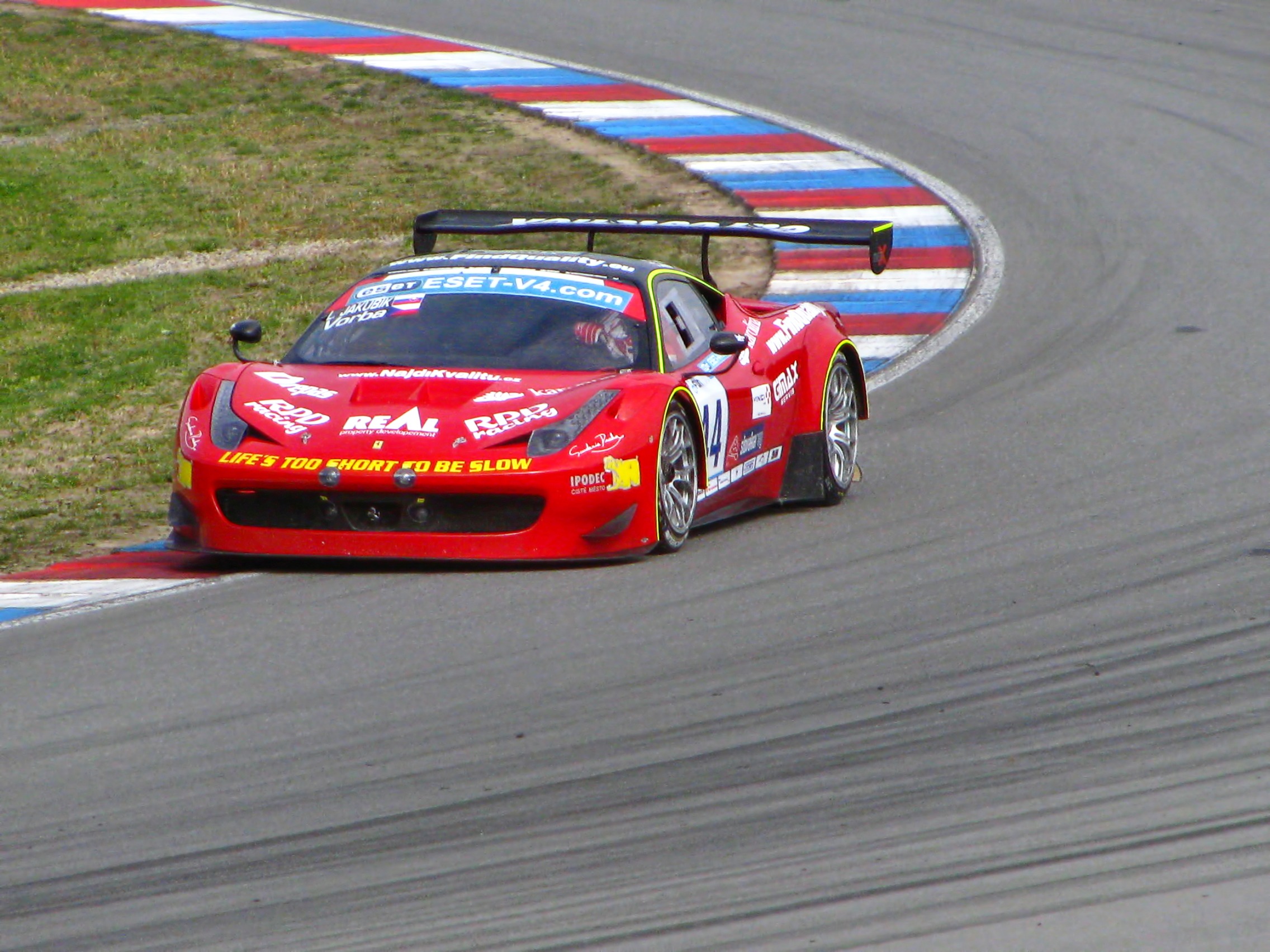 Learning Target
Students will know the difference between scalar and vector quantities.
Students will be able to define velocity.
Describing Motion
Properties of motion:
Position
Frame of Reference
Distance
Direction
Displacement
Time
Speed
Velocity
[Speaker Notes: we cannot simply trust what we “see”
In order to describe motion of anything we need to measure some important properties]
What is motion?
Frame of reference.
Who is upside down?
In order to see if something has moved, see if it has changed position.
Position: where an object is relative to a frame of reference.
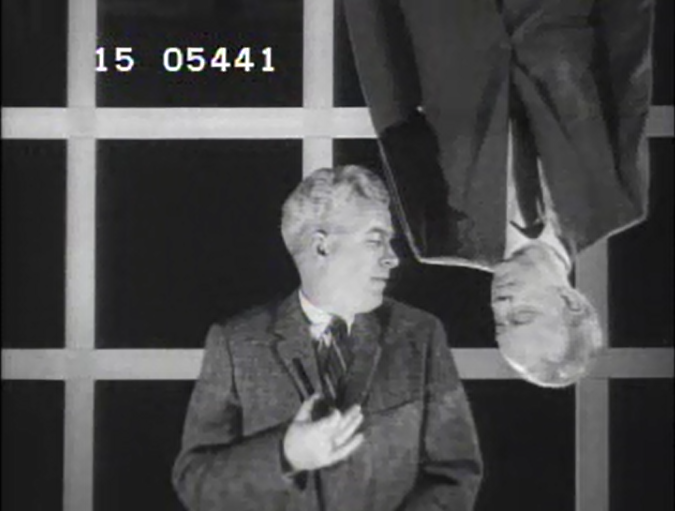 [Speaker Notes: Motion is one of the key topics in physics. 
Everything in universe moves. Maybe only a small amount of movement and very very slow, but movement does happen]
Frame of reference
A point or set of points, assumed to be stationary, used as the “background” to describe motion.

Example: 
You are sitting in a parked car in front of Target and the car next to you starts to back out of a parking space. For an instant you think you are moving. You look at the Target sign and realize you are not moving. The Target sign is your frame of reference.
[Speaker Notes: clip of barge]
[Speaker Notes: Clip of rowers]
[Speaker Notes: Clip of big bang]
Scalar vs. Vector 
(These are quantities!)
Scalar quantity
Has magnitude, (amount or size) only
EX: time, volume, speed, distance
Vector Quantity
Has magnitude and direction. 
Shown with an arrow above it to imply it has direction. 
EX: Velocity, distance, acceleration
[Speaker Notes: Scalar: quantity having only magnitude (ex: Time, volume, speed, distance)
Vector: Quantities that have both a magnitude and a direction]
A vector quantity is something that has magnitude and a direction. 
It is often shown with an arrow above it to imply it has direction.
[Speaker Notes: Click on image for short video
Vector = magnitude & direction
Ex: speed, distance, acceleration]
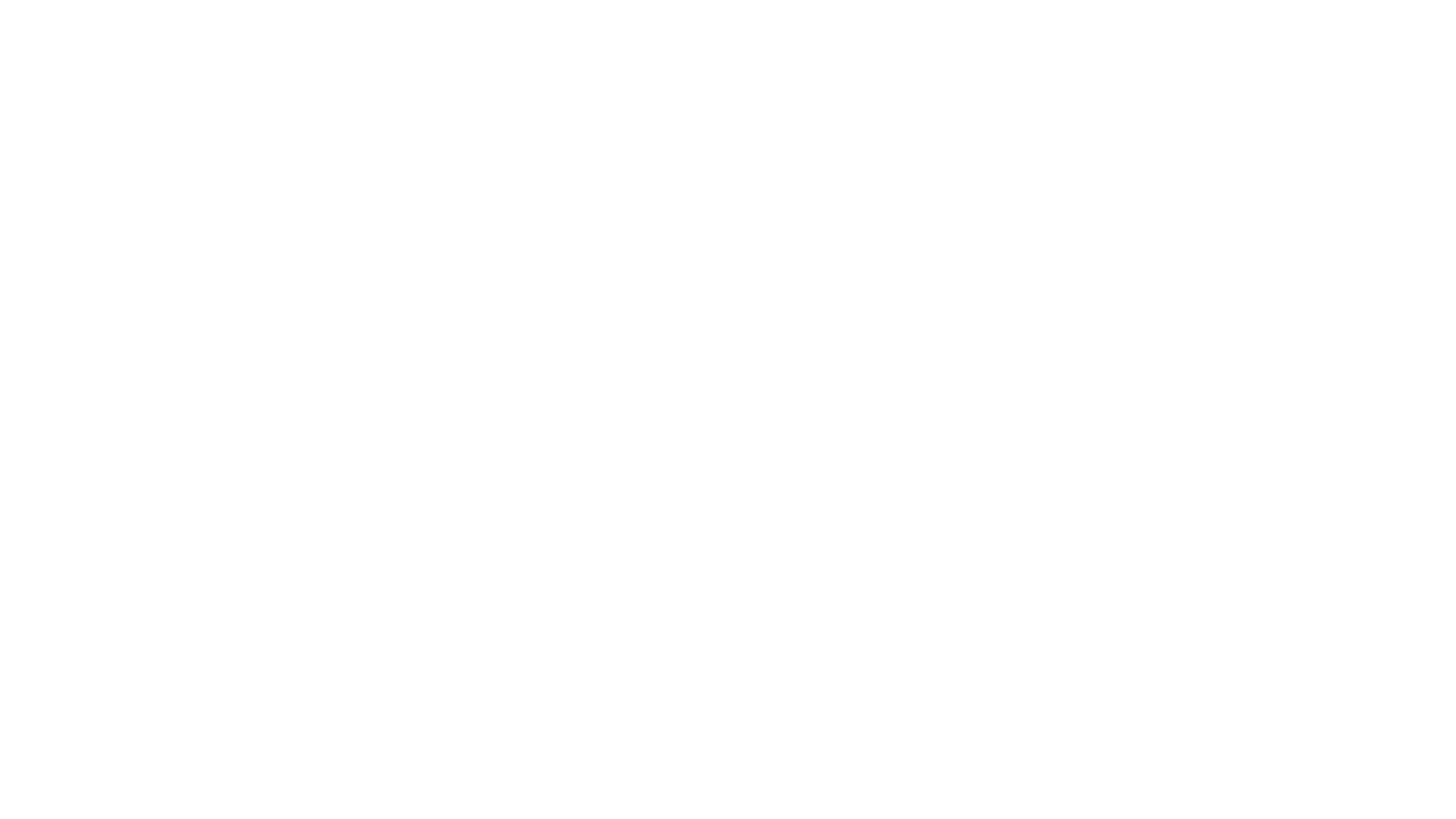 Motion…
A change in position over time

Properties of motion:
Distance
Displacement
Speed
Velocity
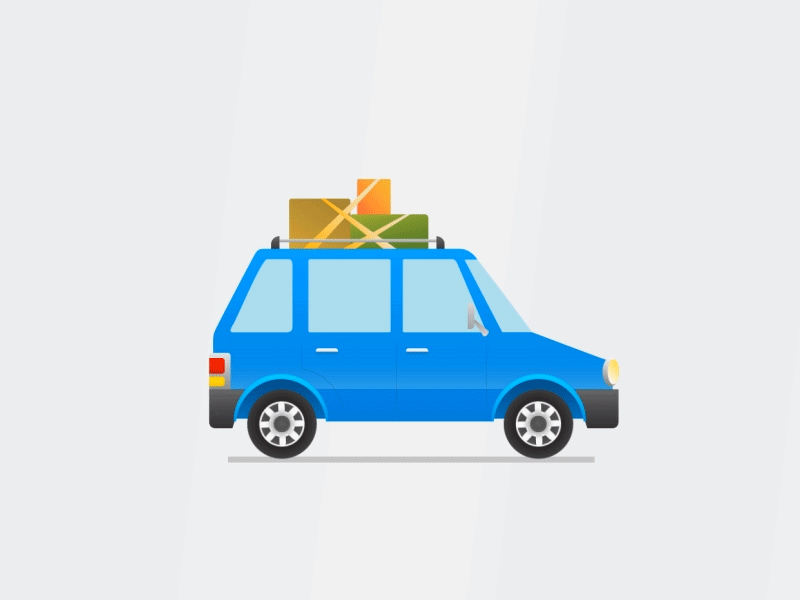 This Photo by Unknown Author is licensed under CC BY-SA
Distance:
A scalar quantity 
“How much ground an object has covered”
   during its’ motion.

Displacement: 
A vector quantity 
How far out of place an object has moved from it’s original position.
Measured using a straight line from one point to another and direction of movement.
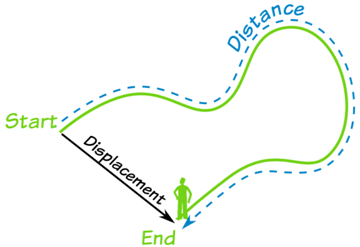 [Speaker Notes: Scalar: quantity having only magnitude (ex: Time, volume, speed, distance)
Vector: Quantities that have both a magnitude and a direction]
Speed 
scalar quantity 
“How fast an object is moving”
the ratio of distance over time. (time is the duration of an action or an event.)
v  =  d
         t
A rate- a measure of how a quantity changes with respect to time.
[Speaker Notes: Think of speed as a type of rate. 
When u are talking about motion u think of speed
Another way to look at motion is it’s speed]
Velocity
Speed with direction
Complete description of motion @ a given time
Displacement covered over a given amount of time
v  =  d
         t
Calculated same as speed 
velocity will often be used in place of speed.
Average 	vs.	 Instantaneous speed
Average speed - a measure of speed calculated over the distance in a span of time. 
			(unless a range is specified)

Instantaneous speed - a measure of speed at any moment or point within the journey. 
	(think about a speedometer on a car!)
Could be a single set of x and y data points on a graph.
Total distance
  Total time
What if both points are moving?  You and the frame of reference?
Relative velocity-the velocity of an object with respect to another observer.
-Calculates relative velocity of your moving object to the frame of reference.
vrelative velocity = vmoving object– Vframe of reference

Assign a direction to your motion
General rule:
East  +      West   -
North +    South -
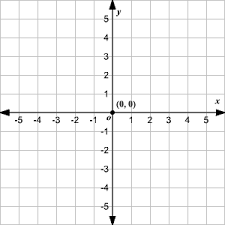 [Speaker Notes: Equation to help determine your relative velocity with respect to a frame of reference.
Assign a direction to your motion. 
Anything in that direction would be positive velocity, anything opposite to that direction would be negative velocity. 
Same—Subtract
Opposite- add
It is rate of change of relative position of one object with respect to another object.]
Practice!
Person A is in a car going 20 m/s E and passes Person B heading West at 0 m/s. What is Person’s A velocity relative to Person B?
[Speaker Notes: 20 m/s E]
Person A is in a car going 20 m/s E and passes Person B heading East at 10 m/s. What is Person’s A velocity relative to Person B?
[Speaker Notes: 20 m/s – 10 m/s = 10 m/s]
Person A is in a car going 20 m/s E and passes Person B heading West at 10 m/s. What is Person’s A velocity relative to Person B?
[Speaker Notes: 20 m/s + 10 m/s  = 30 m/s]